Презентация на тему «степени сравнения прилагательных»
Lesson
Степени сравнения прилагательных
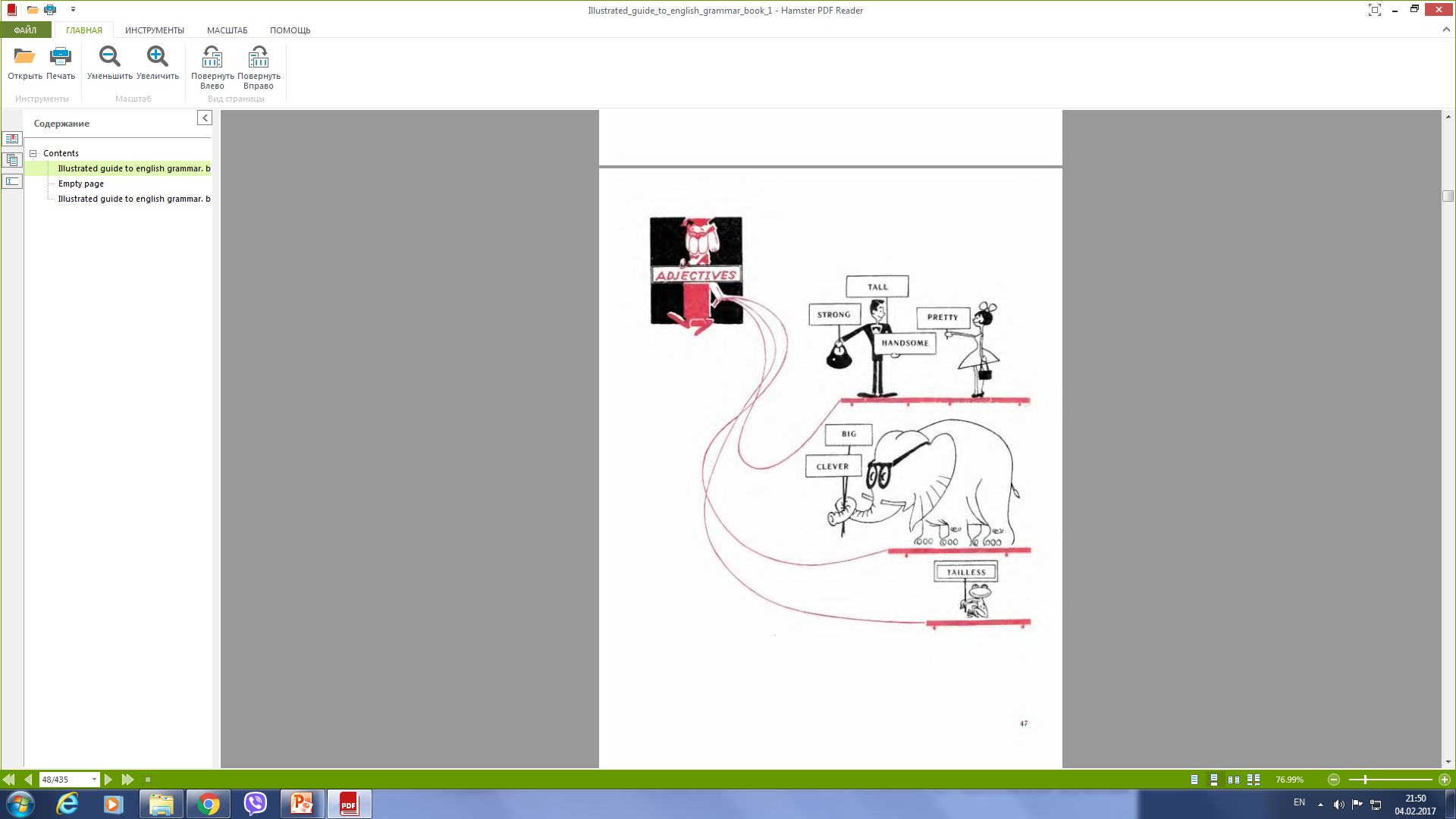 Degrees of comparison of adjective
3 степени сравнения
Описывает 1 предмет
Сравнивает 2 предмета
Сравнивает 3 и более предмета
Особенности правописания прилагательных
У односложных прилагательных, оканчивающихся на согласную, эта согласная удваивается
Особенности правописания прилагательных
У одно- и двусложных прилагательных, оканчивающихся на у, 
у меняется на i
Особенности правописания прилагательных
Гласная e в конце прилагательных включается в состав суффиксов –er и -est
Многосложные прилагательные
Исключения
Exercise